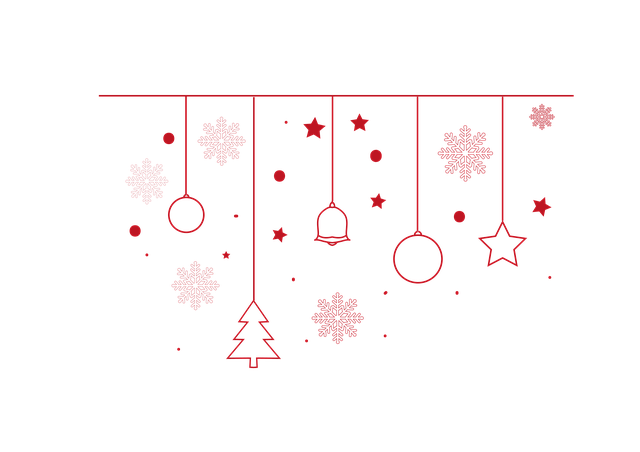 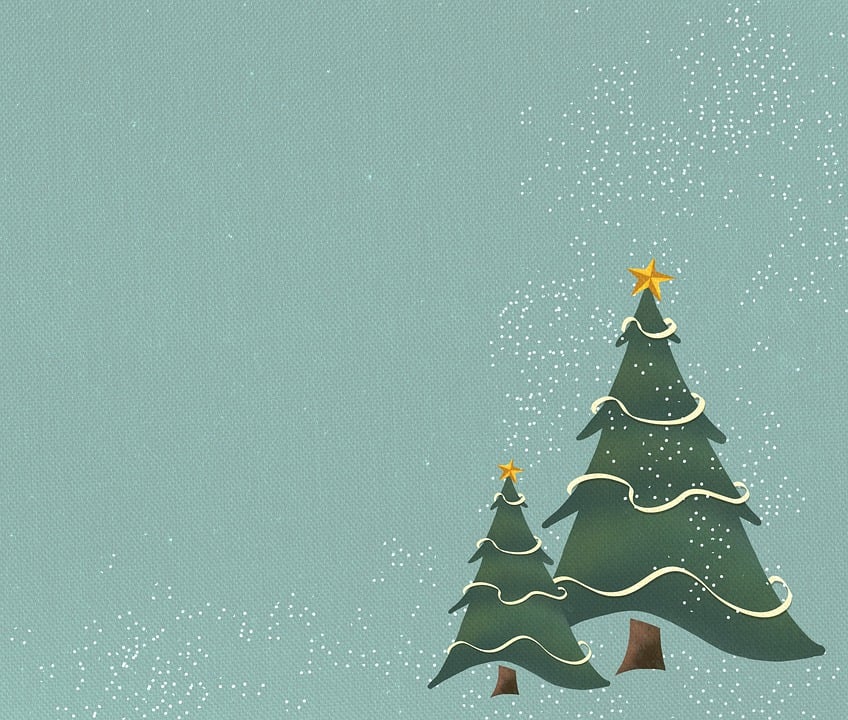 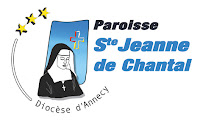 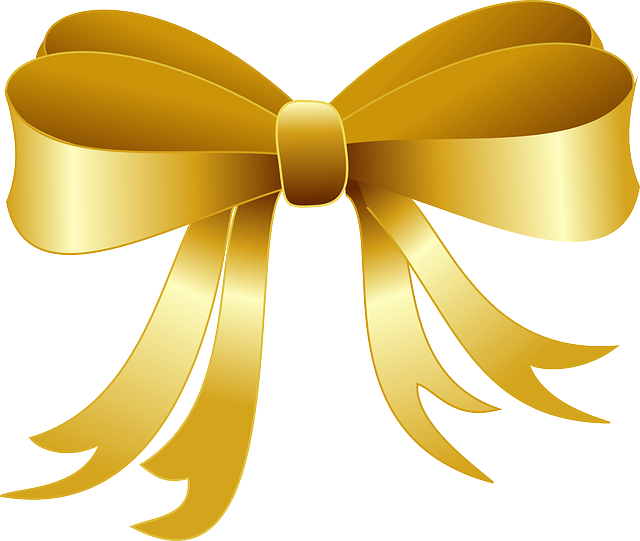 les p'tits dîners de l’Avent
18 décembre 2024
Une soirée, 
Des groupes de 6-8 paroissiens
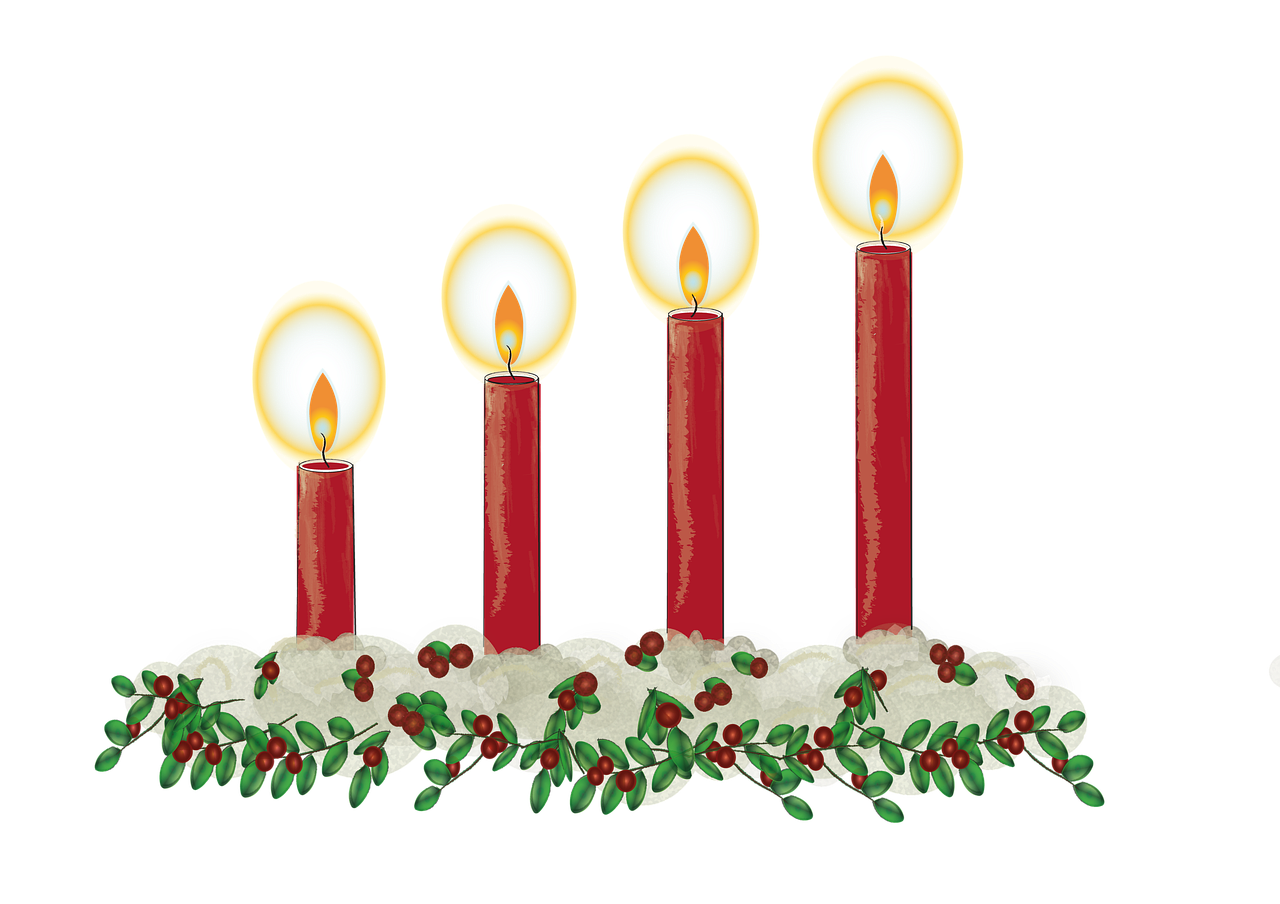 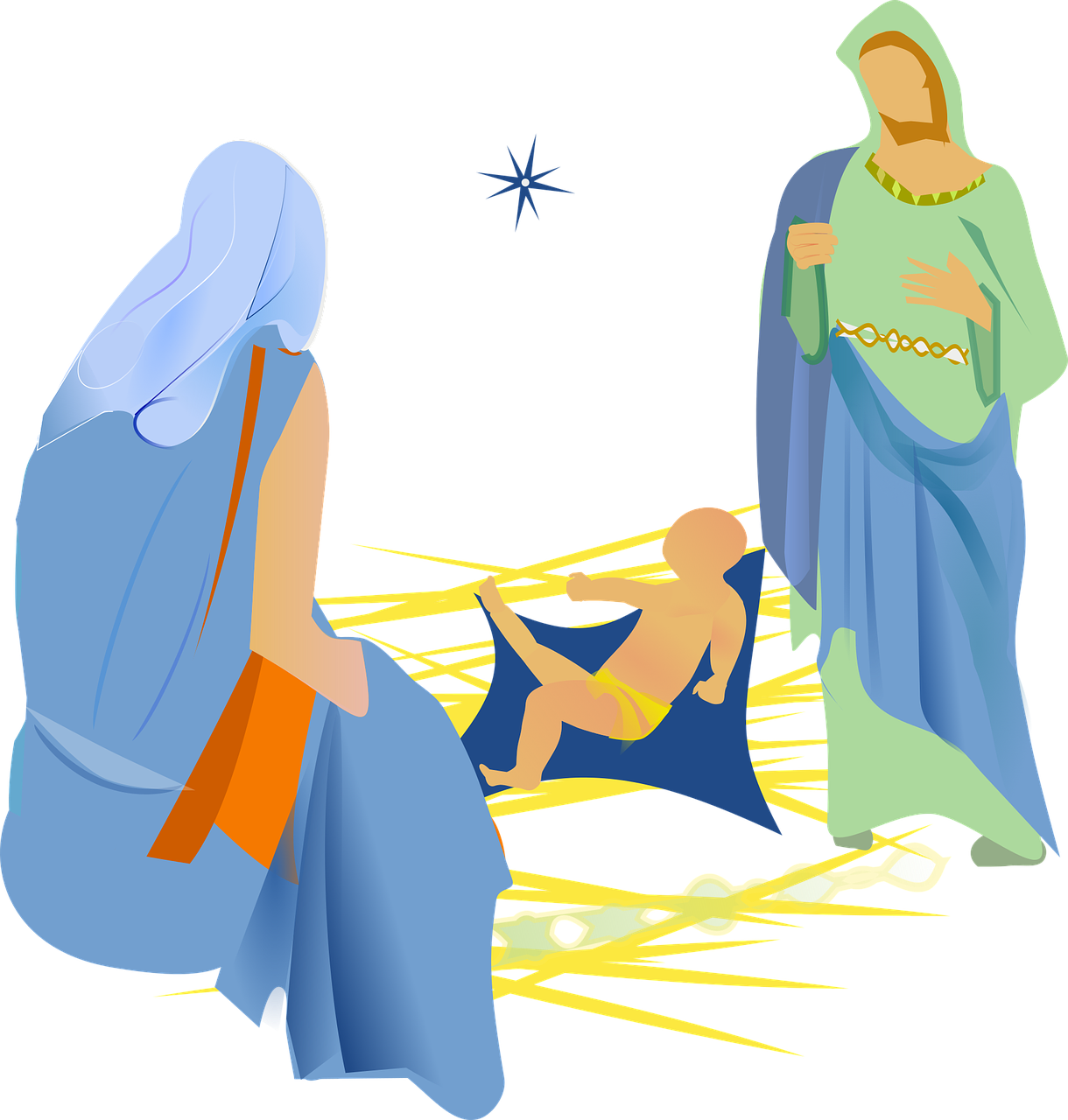 Un dîner simple et convivial 
pour faire grandir notre Communauté chrétienne